Các chiêu thức của ngành công nghiệp thuốc lá để mở rộng thị trường Thuốc lá điện tử
Worrawan Jirathanapiwat
Quản lý chương trình TID

15 tháng 11 năm 2019
NỘI DUNG TRÌNH BÀY:
Thông điệp chính nào mà ngành công nghiệp thuốc lá dùng để quảng bá Thuốc lá điện tử?
Ai là người gửi đi các thông điệp này? 
Ngành công nghiệp thuốc lá gửi các thông điệp này đi như thế nào?
Thông điệp chính nào mà ngành công nghiệp thuốc lá dùng để quảng bá TLĐT?
Thuốc lá điện tử và thuốc lá làm nóng là các sản phẩm ít có hại/an toàn cho sức khỏe 
Chính phủ nên quản lý, không nên cấm TLĐT và thuốc lá làm nóng 
TLĐT và thuốc lá làm nóng là các sản phẩm dành cho người lớn
Các thông điệp hỗ trợ TLĐT và thuốc lá làm nóng(Theo dõi báo chí, 1-9/2019)
[Speaker Notes: Regulated, not ban
Huge, change to many
Safer/smoking cessation – combine with smoking cessation tool 
Combine insufficient into academic support
Reduce tax, not taxed properly
Options for people + products for adults under products for adults]
Ai là người phát biểu để gửi đi các thông điệp này?
Những người ủng hộ Thuốc lá điện tử và thuốc lá làm nóng tại ASEAN(Theo dõi báo chí, 1-9/2019)
Đại diện ngành công nghiệp thuốc lá 
Các nhóm ủng hộ thuốc lá điện tử (TLĐT) và thuốc lá làm nóng (TLLN)
Các chuyên gia/viện nghiên cứu sức khỏe
Các tổ chức think-tank 
Các học giả 
Quan chức chính phủ 
Người sử dụng TLĐT và thuốc lá làm nóng
Các thông điệp cảnh báo gây hiểu lầm do ngành CNTL sử dụng ở Philippines
[Speaker Notes: Do like ECST – Thailand]
Những phát ngôn khác gây hiểu lầm về tác hại của TLĐT tại Diễn đàn châu Á
[Speaker Notes: utilise quotes from your word doc]
Những phát ngôn khác gây hiểu lầm về tác hại của TLĐT
[Speaker Notes: utilise quotes from your word doc]
Ngành công nghiệp thuốc lá gửi các thông điệp này đi như thế nào?
Vận động hành lang trực tiếp với các nhà hoạch định chính sách
Trang web chính thức của ngành công nghiệp thuốc lá (BAT)
Các sự kiện và tài liệu ủng hộ
Quỹ Vì một thế giới không khói thuốc  bản chất là quảng bá TLĐT và TLLN như những sản phẩm giảm tác hại cho người sử dụng
Tài trợ của Quỹ Vì một thế giới không khói thuốc (FSFW) để giảm sử dụng TLĐT trong thiếu niên (làm cho TLĐT và TLLN trở thành “trái cấm” cho thiếu niên)
Các chiêu thức quảng cáo để mở rộng thị trường của TLĐT và TLLN ở ASEAN
Cách thức Thiết kế TLĐT và TLLN hiện nay tương tự như đã thực hiện đối với thuốc lá truyền thống trước đây để quảng bá hình ảnh bắt mắt, hấp dẫn
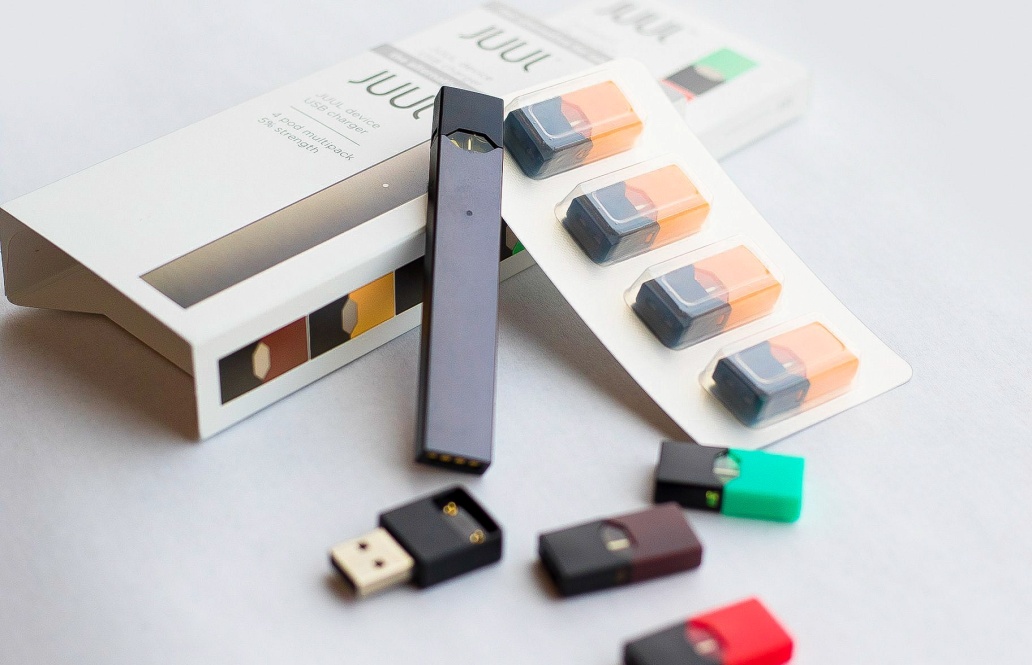 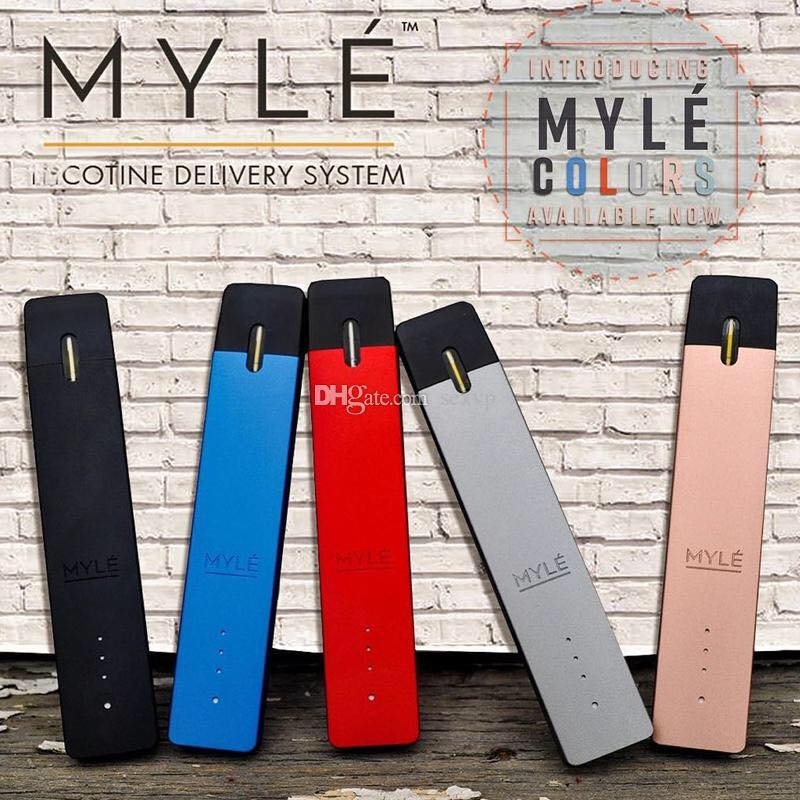 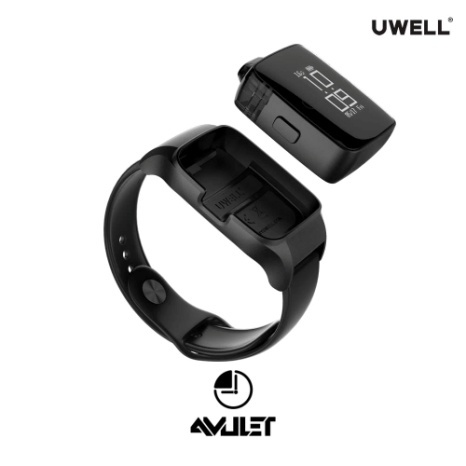 Sử dụng chiến lược giá “mồi và móc”
Khai trương các cửa hàng bán lẻ TLĐT và TLLN để thu hút khách hàng
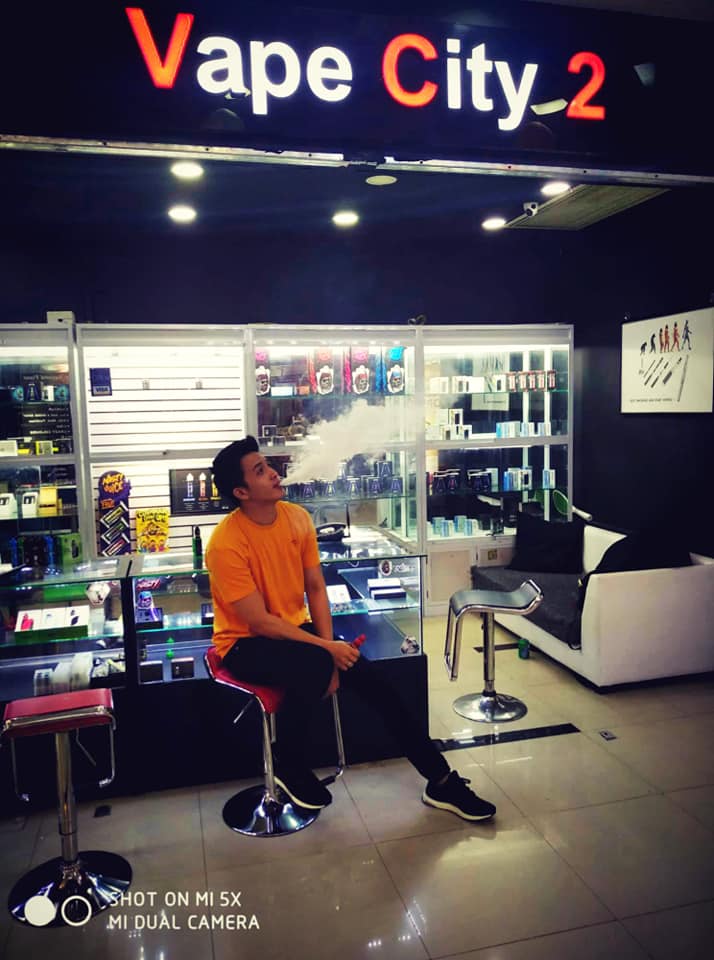 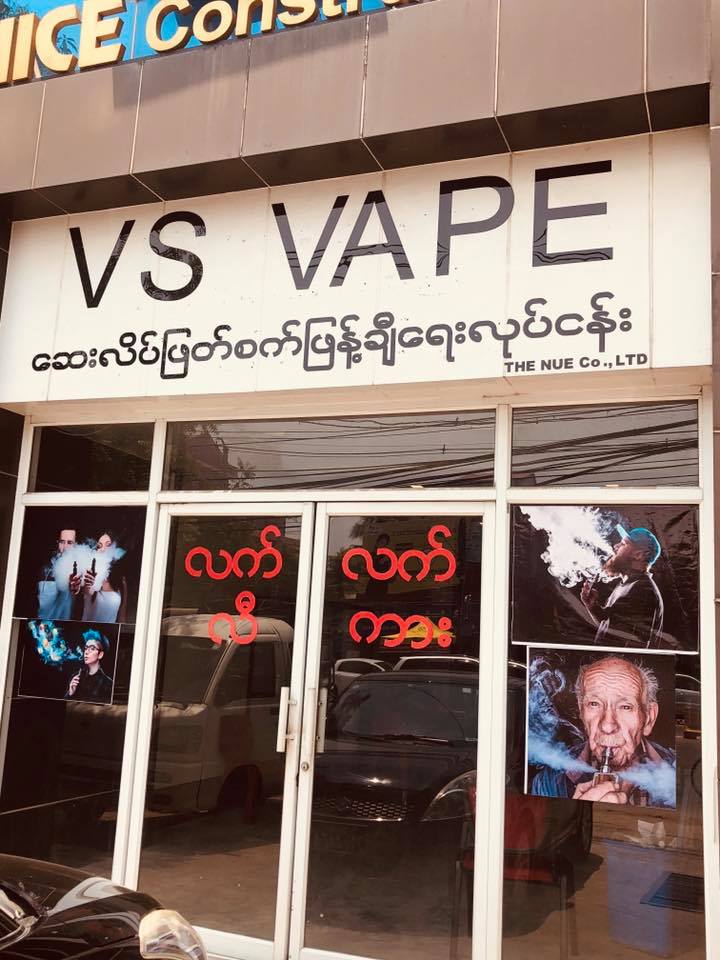 Sử dụng các kỹ thuật tiếp thị xã hội; các đạ sứ thương hiệu
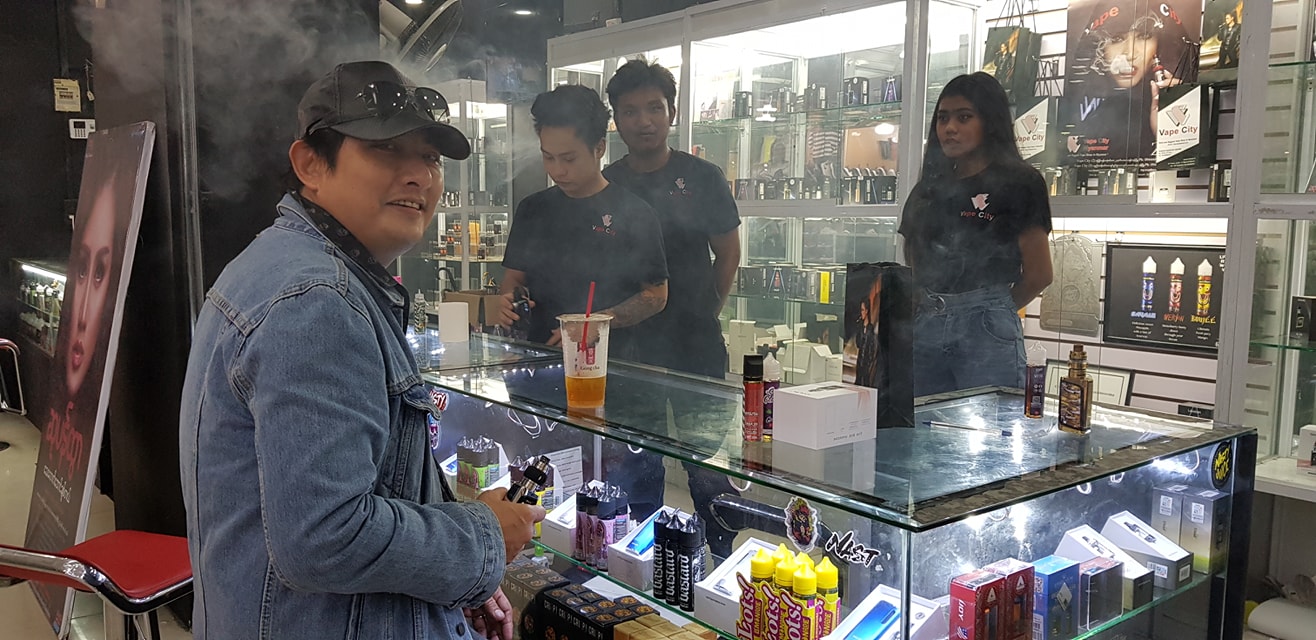 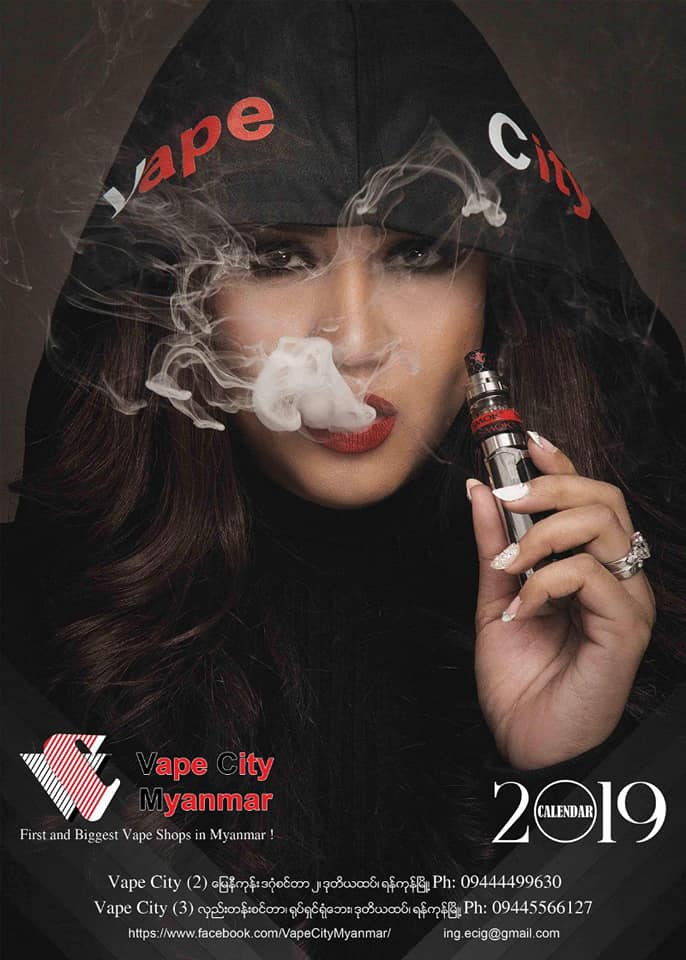 Bán và tiếp thị ở nhiều kênh
Kết luận
Thuốc lá điện tử và thuốc lá làm nóng không phải là các sản phẩm giảm hại;
Những người phát biểu ủng hộ Thuốc lá điện tử và thuốc lá làm nóng là những người có mối liên hệ với ngành công nghiệp thuốc lá
Chính phủ cần cấm hoặc quản lý chặt thuốc lá điện tử và thuốc lá làm nóng.
Xin cảm ơn